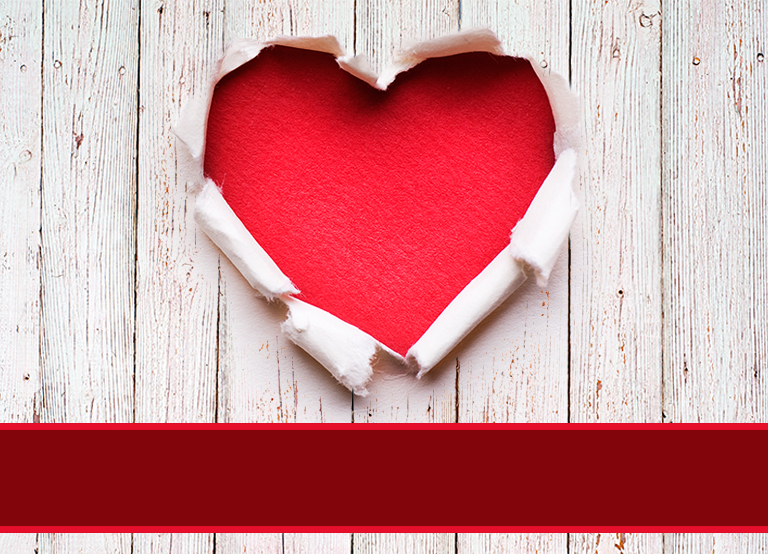 LEARNING to LOVE as HE LOVEDby Nancy Wilson
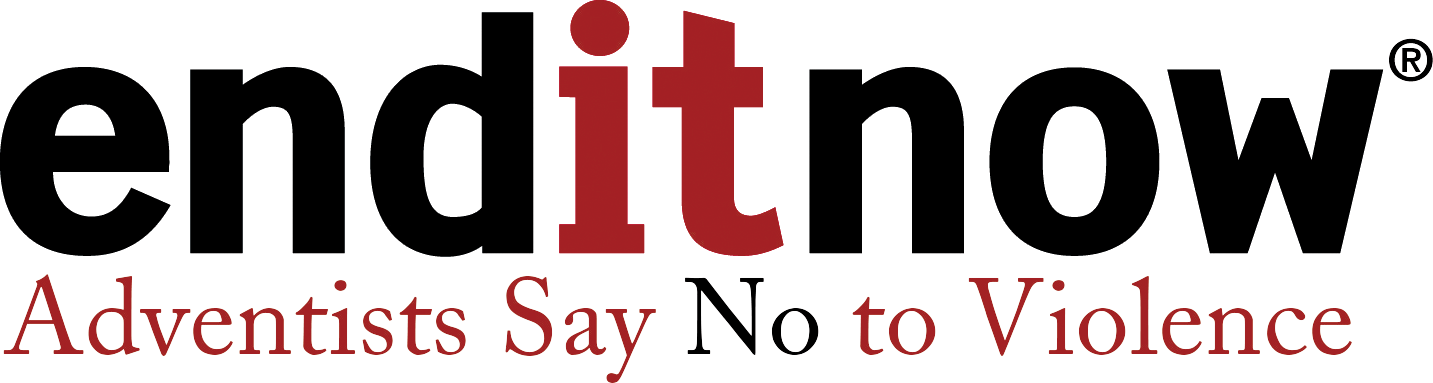 General Conference Seventh-day Adventists
WOMEN'S MINISTRIES
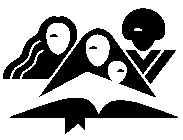 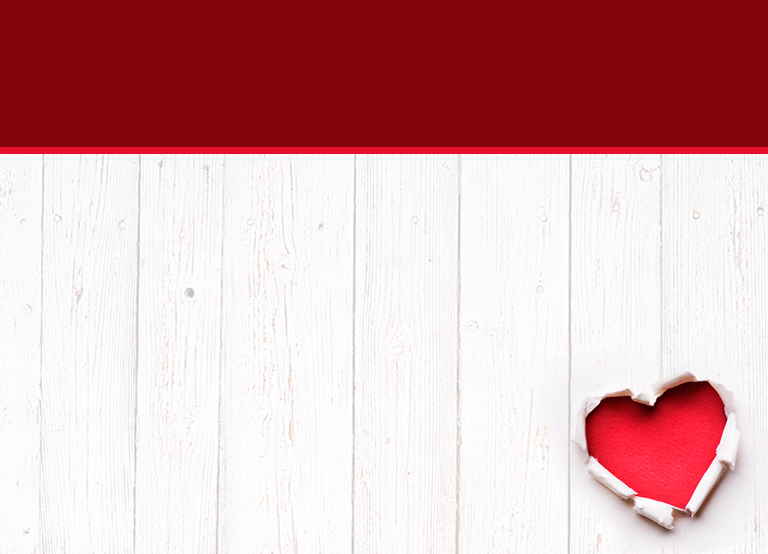 INTRODUCTION
Abuse is a word we’ve become immune to, because it’s the kind of thing that other people do: awful people who live in awful places and do awful things that we don’t do.
We all need the power of God
to overcome our tendency
to lift ourselves
by putting down others.
[Speaker Notes: Introduction
 
It’s likely that no one in this room labels himself or herself as abusive. Abuse is a word we’ve become immune to, because it’s the kind of thing that other people do: awful people who live in awful places and do awful things that we don’t do. However, when we realize that to abuse simply means to mistreat, we must face the fact that we are all prone to—and to a greater or lesser degree, guilty of—this particular sin. We all need the power of God to overcome our tendency to lift ourselves by putting down others.]
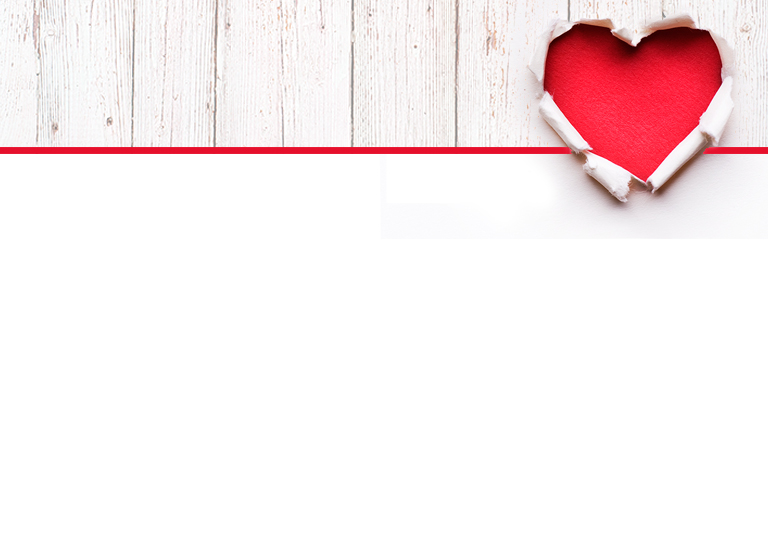 THE GREAT DIFFERENCE BETWEEN THE CHARACTER OF CHRIST AND THE CHARACTER OF SATAN IS 
SELF: 
SATAN IS ENTIRELY SELFISH 
WHILE CHRIST IS ENTIRELY SELFLESS.
[Speaker Notes: The great difference between the character of Christ and the character of Satan is self: Satan is entirely selfish while Christ is entirely selfless.]
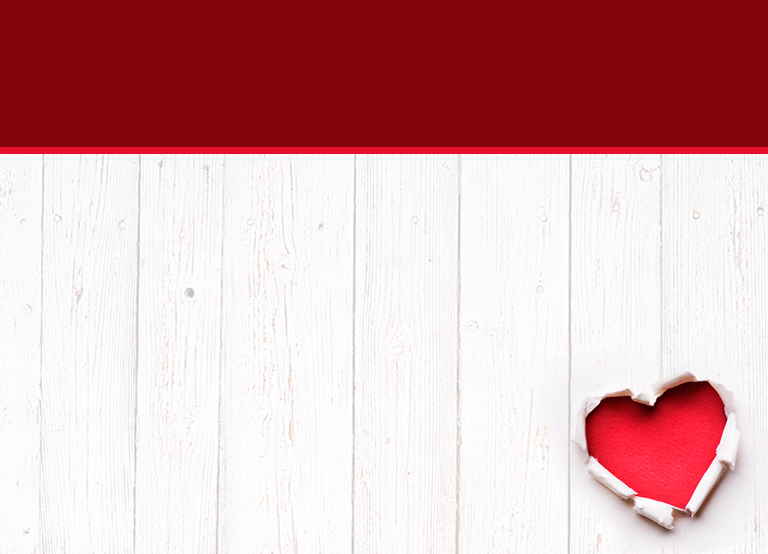 2 CORINTHIANS 3:18
“…we all, with unveiled face,
beholding as in a mirror the glory of the Lord,
are being transformed into the same image
from glory to glory,
just as by the Spirit of the Lord.”
[Speaker Notes: And the great promise of redemption in Jesus is the transformation of character, that “we all, with unveiled face, beholding as in a mirror the glory of the Lord, are being transformed into the same image from glory to glory, just as by the Spirit of the Lord.” (2 Corinthians 3:18)]
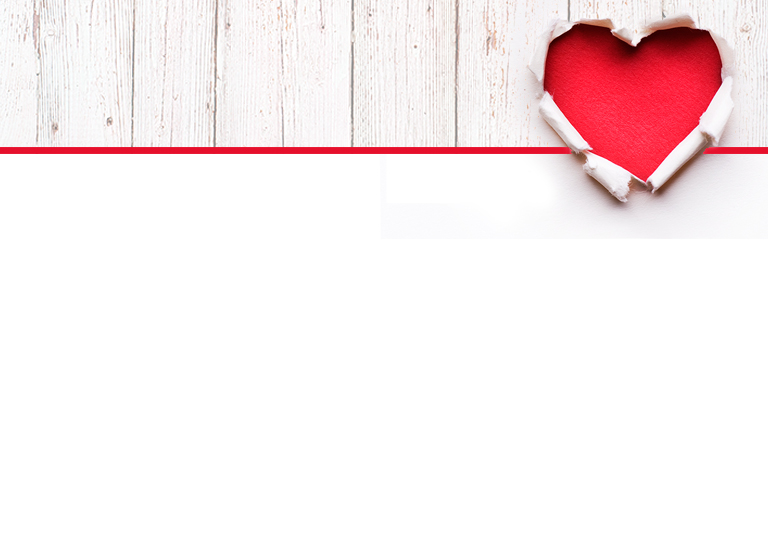 “The restoration and uplifting of humanity
begins in the home…  
Out of the heart are ‘the issues of life’
(Proverbs 4:23).” 
Ministry of Healing, p. 349
[Speaker Notes: Perhaps no other place is this moral transformation more needed than in the home circle, in our closest associations and most intimate relations. In The Ministry of Healing, p. 349 we are counseled, “The restoration and uplifting of humanity begins in the home…  Out of the heart are ‘the issues of life’ (Proverbs 4:23); and the heart of the community, of the church, and of the nation is the household. The well-being of society, the success of the church, the prosperity of the nation, depend upon home influences.” Similarly we read in The Adventist Home, p. 318, “If religion is to influence society, it must first influence the home circle.”]
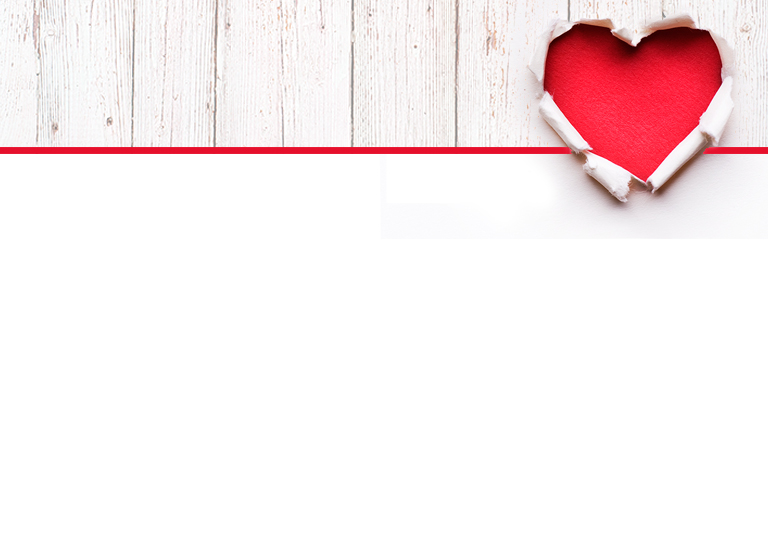 THE MARRIAGE COVENANT:
God intended the marriage relationship
to reflect the selfless symbiosis
of the Godhead,
a reciprocity of
mutual affection and 
self sacrifice.
[Speaker Notes: When God created humanity in His image, He created a man and a woman, binding them in a covenant to “become one flesh” (Genesis 2:24). 

In so doing, God intended the marriage relationship to reflect the selfless symbiosis of the Godhead, a reciprocity of mutual affection and self sacrifice.  And even after sin stole into the human experience, God demonstrated His selfless character of love when “He gave His only begotten Son”, a Son who the Apostle Paul sentimentally declared “loved me and gave Himself for me.” (John 3:16; Galatians 2:20).]
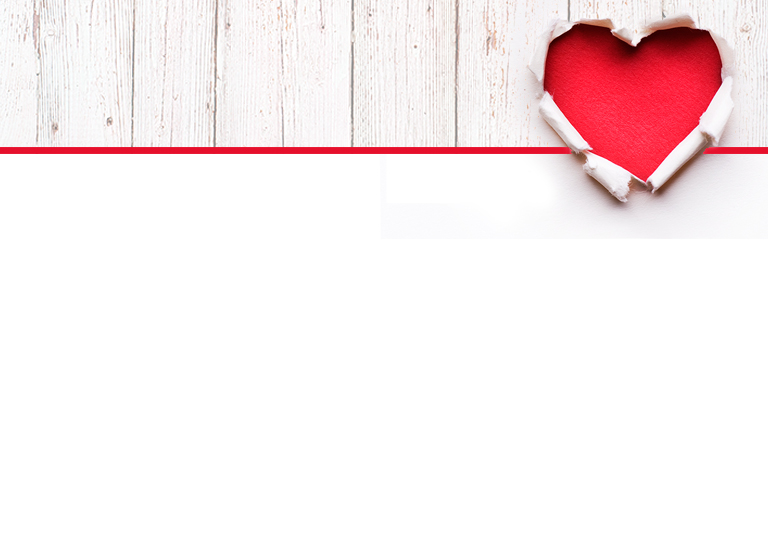 “Let nothing be done through
selfish ambition or conceit,
but in lowliness of mind
let each esteem others
better than himself.”
Philippians 2:3
[Speaker Notes: Inspired by the Holy Spirit, the Apostle Paul elsewhere admonished believers to “Let nothing be done through selfish ambition or conceit, but in lowliness of mind let each esteem others better than himself” (Philippians 2:3). Furthermore, speaking directly of the time in which we now live, Paul warned that “in the last days perilous times will come, for men will be lovers of themselves,” —a selfishness manifest in a litany of sinful and abusive behaviors: “lovers of money, boasters, proud, blasphemers, disobedient to parents, unthankful, unholy, unloving, unforgiving, slanderers, without self-control, brutal, despisers of good, traitors, headstrong, haughty, lovers of pleasure rather than lovers of God.” Most troubling of all is his concluding comment that such behavior would be done by those “having a form of godliness but denying its power.” 
 
As we compare the apostle’s warning to the state of society today, we must concede the sobering accuracy of his prophetic foresight.]
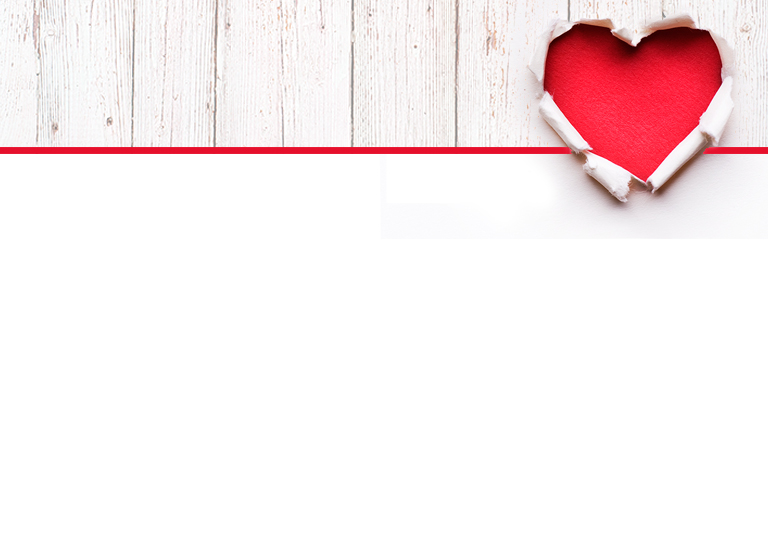 enditnow®
Even in our own Seventh-day Adventist movement,
we find evidence revealing that
selfish disregard and abusive contempt
for those closest to us is far too prevalent.

By God’s pardoning and
empowering grace, we must 
end it now.
[Speaker Notes: Within the Christian faith and even in our own Seventh-day Adventist movement, we find evidence revealing that selfish disregard and abusive contempt for those closest to us is far too prevalent. By God’s pardoning and empowering grace we must end it now.]
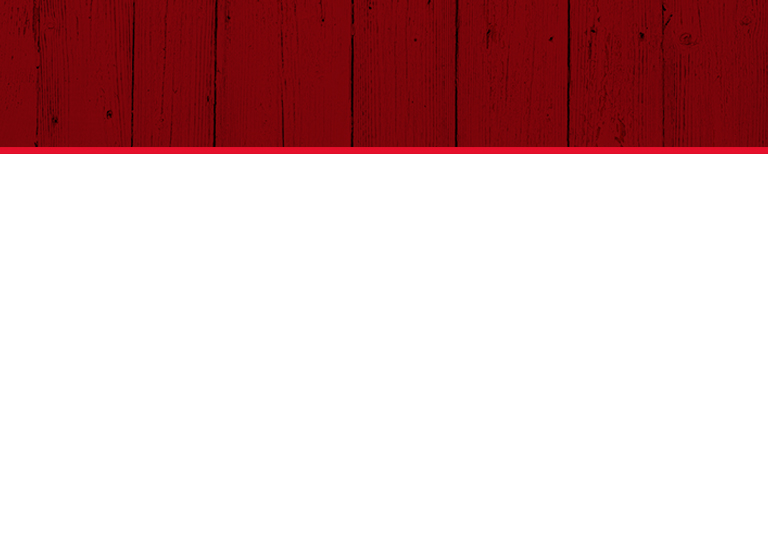 A Truly Loving Relationship
A TRULY LOVING RELATIONSHIP
The propensity to mistreat those whom
we are covenant-bound to cherish and uplift
is a tendency that must be overcome
through the regenerating grace
that only Jesus Christ can provide.
[Speaker Notes: A Truly Loving Relationship
While abuses such as physical violence and sexual battery are obvious and heinous violations of God’s law of selfless love, exclusive focus on such reprehensible sins may cause us to inadvertently leave almost unnoticed—or at least unaddressed—the more common forms of abuse that plague even Christian families. The propensity to mistreat those whom we are covenant-bound to cherish and uplift is a tendency that every son or daughter of our fallen first parents must overcome through the regenerating grace that only Jesus Christ can provide.]
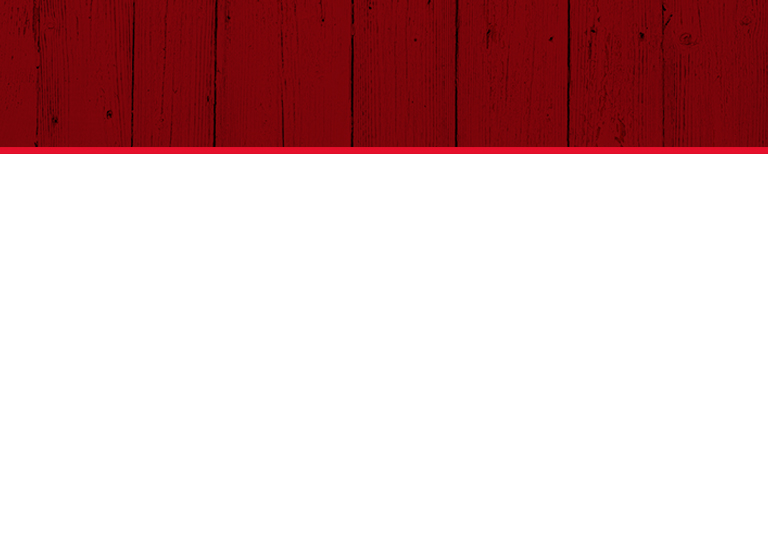 A Truly Loving Relationship
EPHESIANS 5:25-29
“Husbands, love your wives, just as Christ also loved the church and gave Himself for her, that He might sanctify and cleanse her with the washing of water by the word, that He might present her to Himself a glorious church, not having spot or wrinkle or any such thing, but that she should be holy and without blemish. So husbands ought to love their own wives as their own bodies; he who loves his wife loves himself. For no one ever hated his own flesh, but nourishes and cherishes it, just as the Lord does the church.”
[Speaker Notes: A special responsibility of leadership in the home has been entrusted to husbands and fathers. This is not, however, to be used as an excuse to exercise selfish disregard for the well-being of his wife and children. On the contrary, Scripture makes man’s duty plain: “Husbands, love your wives, just as Christ also loved the church and gave Himself for her, that He might sanctify and cleanse her with the washing of water by the word, that He might present her to Himself a glorious church, not having spot or wrinkle or any such thing, but that she should be holy and without blemish. So husbands ought to love their own wives as their own bodies; he who loves his wife loves himself. For no one ever hated his own flesh, but nourishes and cherishes it, just as the Lord does the church” (Ephesians 5:25-29.)]
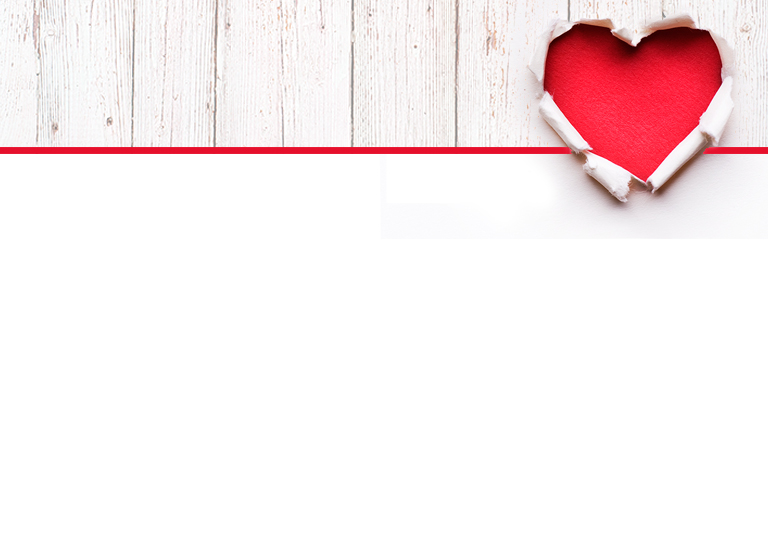 “Let those who stand as husbands study the words of Christ, not to find out how complete must be the subjection of the wife, but how he may have the mind of Christ, and become purified, refined, and fit to be the lord of his household. All wicked passions must be overcome, and the love which Christ has exercised toward His church must be symbolized in the family circle. Husbands who are husbands in deed and in truth will do those things which make for peace."
[Speaker Notes: Manuscript  Releases, Vol. 21, p. 217:
 
“Let those who stand as husbands study the words of Christ, not to find out how complete must be the subjection of the wife, but how he may have the mind of Christ, and become purified, refined, and fit to be the lord of his household. All wicked passions must be overcome, and the love which Christ has exercised toward His church must be symbolized in the family circle. Husbands who are husbands in deed and in truth will do those things which make for peace.”]
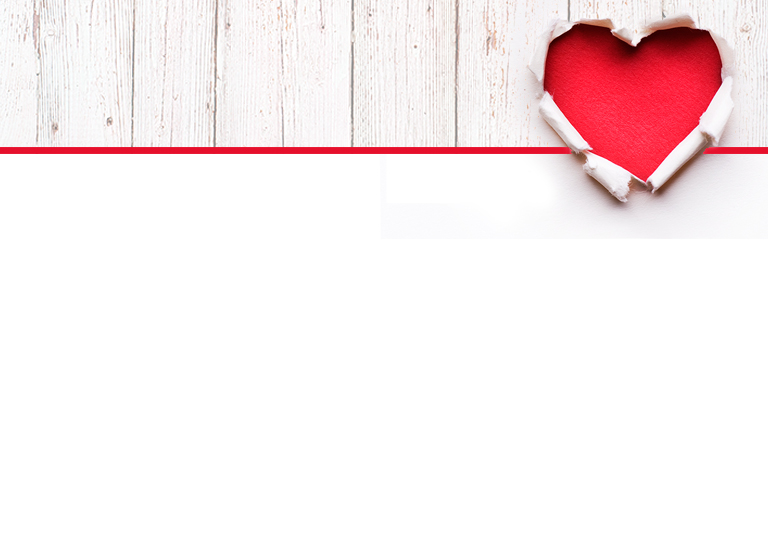 “The fruit of Christian love will be seen
in the courtesy,
in the holy, tender affection
that is manifested in the home.”
Manuscript Releases, Vol.21,p.217
[Speaker Notes: Manuscript  Releases, Vol. 21, p. 217:

“The fruit of Christian love will be seen in the courtesy, in the holy, tender affection that is manifested in the home.  They will comfort and encourage, sympathizing with wives and children in times of sorrow. They will seek to keep their minds peaceful, elevated, and uplifted, that they may be perfect in character…”]
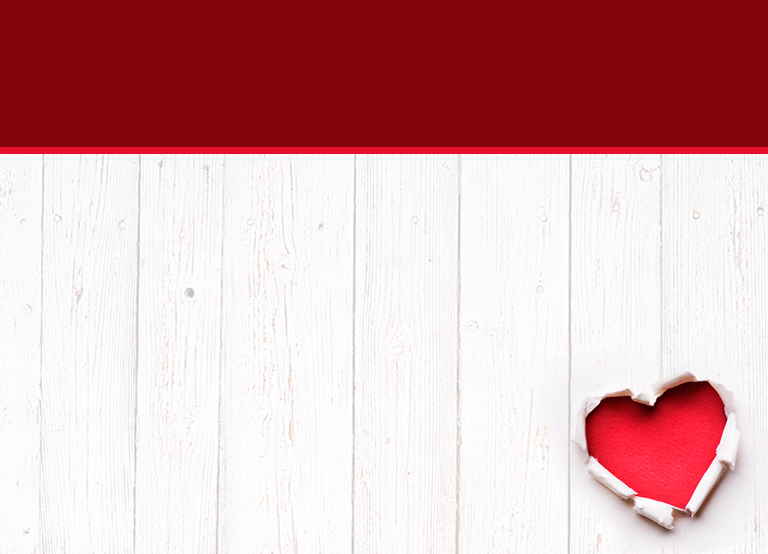 “When a man is domineering,
it causes his wife to wish that 
she had never entered the marriage relation,
but when married life is what it should be,
it is a representation of life in heaven.”
Manuscript Releases, Vol.21,p.217
.
[Speaker Notes: Manuscript  Releases, Vol. 21, p. 217:

“When a man is domineering, it causes his wife to wish that she had never entered the marriage relation, but when married life is what it should be, it is a representation of the life in heaven.”]
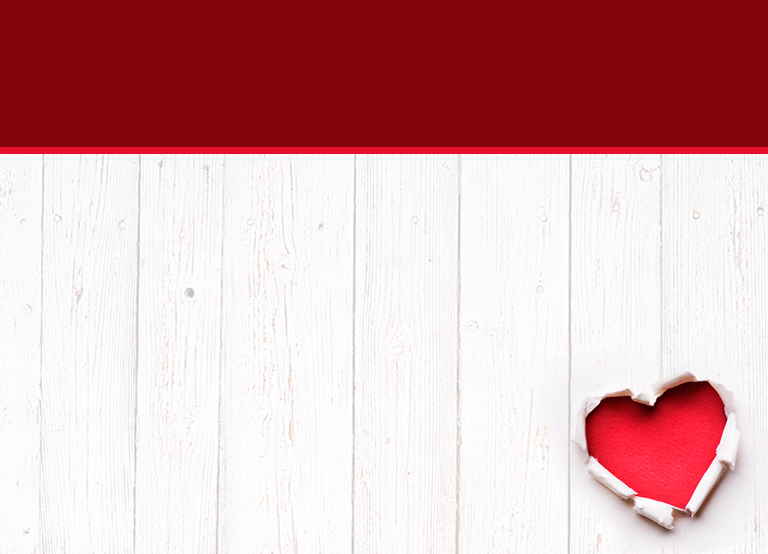 EVEN IN OUR OWN CHURCH. . .
Men who should be spiritual protectors
have abdicated that responsibility
and instead become 
dismissive,
neglectful,
and abusive
of those placed in their trust.
[Speaker Notes: Unfortunately, in our world today—and too often even in our own church— men who should be spiritual protectors have abdicated that responsibility and instead become dismissive, neglectful, and abusive of those placed in their trust. Sadly, in extreme cases, criminal prosecution may even be necessary to stop the harm done by these men.  Please pray for families who are dealing with such painful realities. May the Lord provide not only physical safety but emotional healing and spiritual restoration for the abused and abusers alike. 
 
When God established the family in Eden, He describes Adam’s wife as “a helper comparable to him” (Genesis 2:20). After the fall, God declared to Eve that “your desire shall be for your husband, and he shall rule over you” (Genesis 3:16). In the light of God’s ordinance, the Apostle Paul instructs, “Wives, submit to your own husbands, as to the Lord” (Ephesians 5:22). Thus, alongside the husband as leader lies the corresponding duty of a supportive wife and nurturing mother, a position Mrs. White called “the queen of the home” (The Adventist Home, p. 231).

After describing the positive force of a godly wife, Ellen White cautions that “if the wife is fitful in character, self-admiring, exacting, accusing, charging her husband with motives and feelings that originate only in her own perverted temperament; if she has not discernment and nice discrimination to recognize his love and appreciate it, but talks of neglect and lack of love because he does not gratify every whim, she will almost inevitably bring about the very state of things she seems to deplore; she will make all these accusations realities” (The Adventist Home, p. 109).]
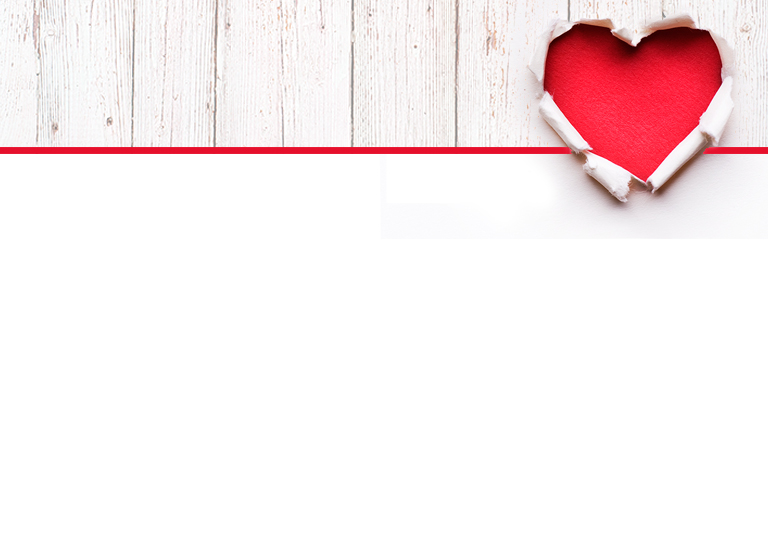 THE CHRISTIAN HOME NEEDS:
Not merely the absence of abuse
but the intentional cultivation
of mutual respect
and positive edification.

Those for whom Christ sacrificed Himself are deserving of our genuine love and most sincere regard.
[Speaker Notes: What is needed in our homes—and by extension in society as a whole—is not merely the absence of abuse but the intentional cultivation of mutual respect and positive edification. Those for whom Christ sacrificed Himself are deserving of our genuine love and most sincere regard. To all our relationships, the biblical injunction speaks:]
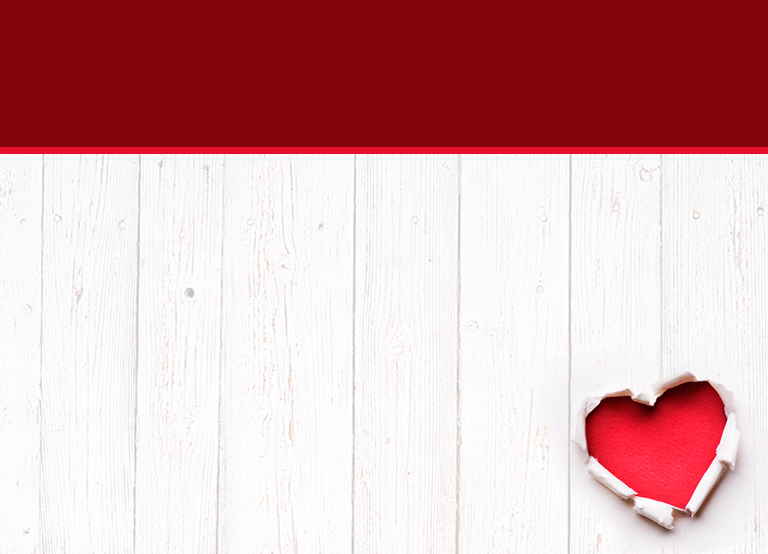 ROMANS 12:9, 10
“Let love be without hypocrisy. 
Abhor what is evil. 
Cling to what is good. 
Be kindly affectionate to one another
with brotherly love, 
in honor giving preference
to one another.”
[Speaker Notes: “Let love be without hypocrisy. Abhor what is evil. Cling to what is good. Be kindly affectionate to one another with brotherly love, in honor giving preference to one another” (Romans 12:9, 10).]
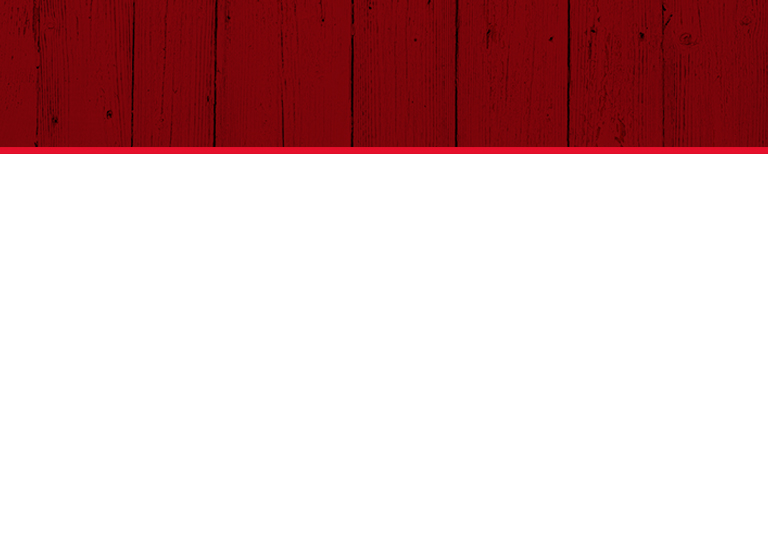 BECOMING NEW BY HIS SPIRIT
“Whatever you want men to do to you, do also to them, for this is the Law and the Prophets”(Matthew 7:12).

In one simple, practical ordinance,
Christ summarized all Scripture
and outlined the operating principle
of heavenly society.
[Speaker Notes: Becoming New by His Spirit

One day while speaking to a great multitude, Jesus instructed, “Whatever you want men to do to you, do also to them, for this is the Law and the Prophets.” (Matthew 7:12) In one simple, practical ordinance, Christ summarized all Scripture and outlined the operating principle of heavenly society. Echoing this foundational truth, Mrs. White writes in Testimonies for the Church, Vol. 2, p. 132: “In heaven none will think of self, nor seek their own pleasure; but all, from pure, genuine love, will seek the happiness of the heavenly beings around them. If we wish to enjoy heavenly society in the earth made new, we must be governed by heavenly principles here.” Brothers and sisters, through the pardon and power of Christ, heaven can begin right here, right now.]
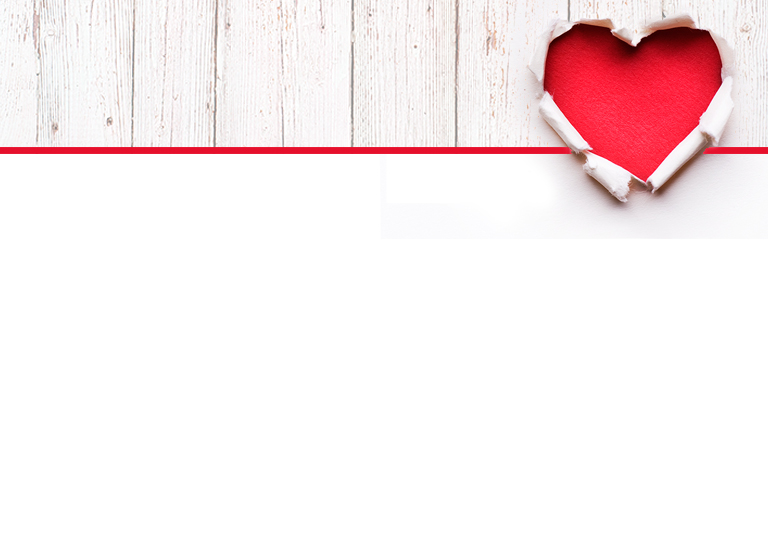 “While the wind is itself invisible, it produces effects that are seen and felt. So the work of the Spirit upon the soul will reveal itself in every act of him who has felt its saving power. When the Spirit of God takes possession of the heart, it transforms the life. Sinful thoughts are put away, evil deeds are renounced; love, humility, and peace take the place of anger, envy, and strife. Joy takes the place of sadness, and the countenance reflects the light of heaven. No one sees the hand that lifts the burden, or beholds the light descend from the courts above.”
[Speaker Notes: The Desire of Ages, p. 173:
 
“While the wind is itself invisible, it produces effects that are seen and felt. So the work of the Spirit upon the soul will reveal itself in every act of him who has felt its saving power. When the Spirit of God takes possession of the heart, it transforms the life. Sinful thoughts are put away, evil deeds are renounced; love, humility, and peace take the place of anger, envy, and strife. Joy takes the place of sadness, and the countenance reflects the light of heaven. No one sees the hand that lifts the burden, or beholds the light descend from the courts above.”]
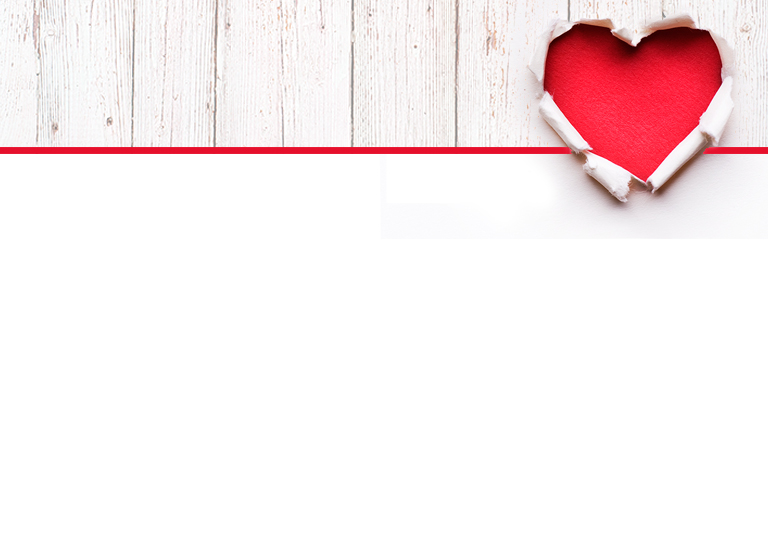 “The blessing comes when by faith the soul surrenders itself to God. Then that power which no human eye can see creates a new being in the image of God.  It is impossible for finite minds to comprehend the work of redemption. Its mystery exceeds human knowledge; yet he who passes from death to life realizes that it is a divine reality. The beginning of redemption we may know here through a personal experience. Its results reach through the eternal ages.”
The Desire of Ages, 123
[Speaker Notes: “The blessing comes when by faith the soul surrenders itself to God. Then that power which no human eye can see creates a new being in the image of God.  It is impossible for finite minds to comprehend the work of redemption. Its mystery exceeds human knowledge; yet he who passes from death to life realizes that it is a divine reality. The beginning of redemption we may know here through a personal experience. Its results reach through the eternal ages” (Desire of Ages, p. 173).]
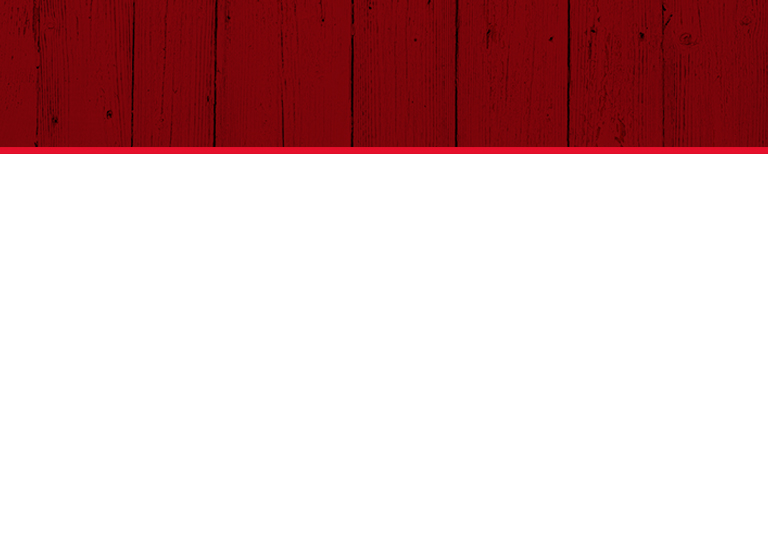 CONCLUSION
KEEP FRESH IN YOUR MIND PRECIOUS PROMISES OF FORGIVENESS AND VICTORY
[Speaker Notes: Conclusion

Keep fresh in your mind precious promises of forgiveness and victory such as these …]
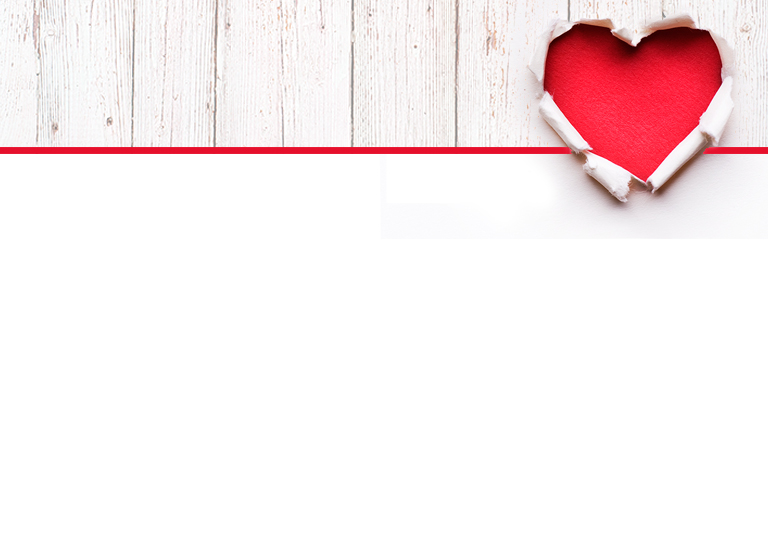 HEBREWS 4:15, 16
“We do not have a High Priest
who cannot sympathize with our weaknesses, 
but was in all points tempted as we are,
yet without sin.
Let us therefore come boldly to the throne of grace,
that we may obtain mercy and
find grace to help in time of need.”
[Speaker Notes: “We do not have a High Priest who cannot sympathize with our weaknesses, but was in all points tempted as we are, yet without sin. Let us therefore come boldly to the throne of grace, that we may obtain mercy and find grace to help in time of need” (Hebrews 4:15, 16).]
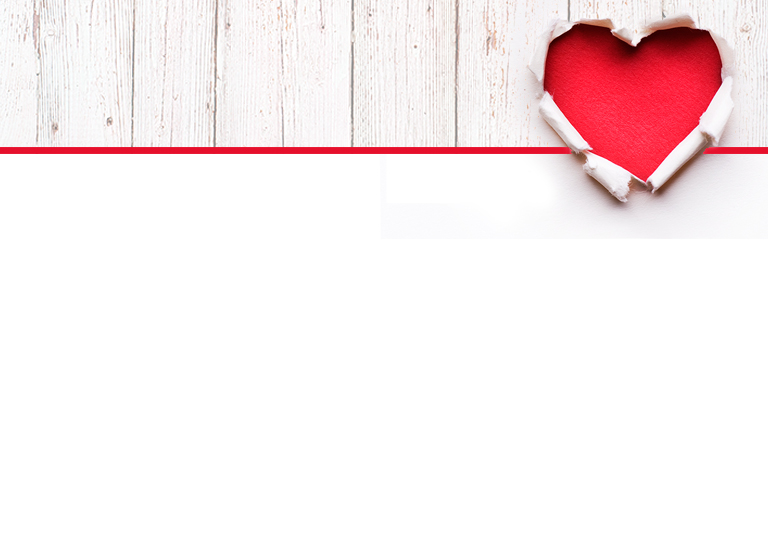 1 JOHN 2:1
“My little children, these things I write to you, 
so that you may not sin. 
And if anyone sins, we have an Advocate 
with the Father,
Jesus Christ the righteous.”
[Speaker Notes: “My little children, these things I write to you, so that you may not sin. And if anyone sins, we have an Advocate with the Father, Jesus Christ the righteous” (1 John 2:1).]
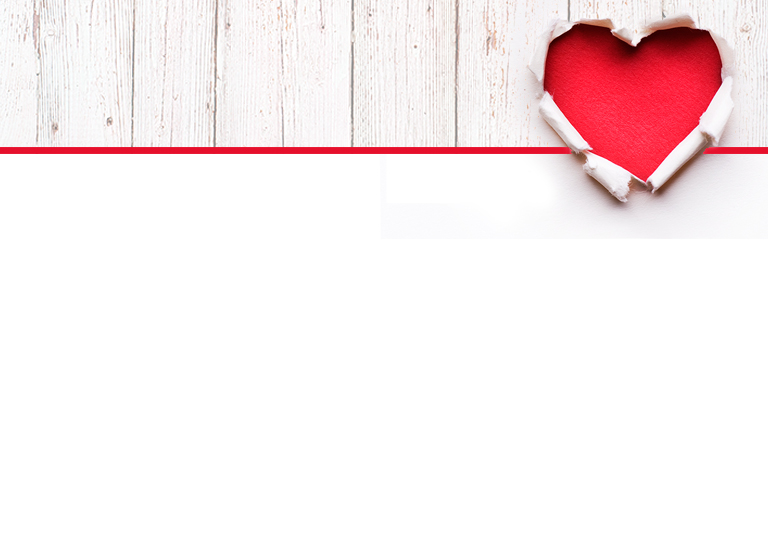 ROMANS 8:31-39
“If God is for us, who can be against us? He who did not spare his own Son, but gave him up for us all —how will he not also, along with him, graciously give us all things?… For I am convinced that neither death nor life, neither angels nor demons, neither the present nor the future, nor any powers, neither height nor depth, nor anything else in all creation  will be able to separate us from the love of God that is in Christ Jesus our Lord.”
[Speaker Notes: “If God is for us, who can be against us? He who did not spare his own Son, but gave him up for us all—how will he not also, along with him, graciously give us all things?… For I am convinced that neither death nor life, neither angels nor demons, neither the present nor the future, nor any powers, neither height nor depth, nor anything else in all creation  will be able to separate us from the love of God that is in Christ Jesus our Lord” (Romans 8:31-39).]
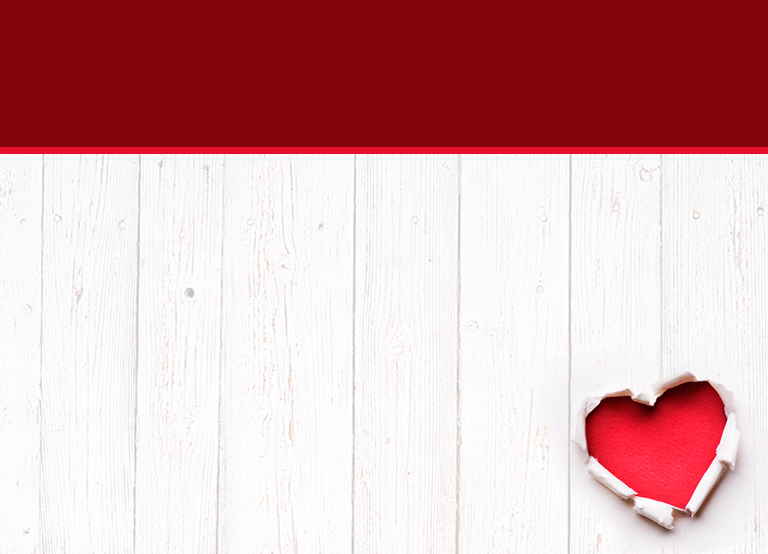 PSALM 139:23, 24
“Search me, O God,
and know my heart;
Try me, and know my anxieties…
see if there is any wicked way in me,
and lead me in the way everlasting.”
[Speaker Notes: Friends, look to Christ and live. Claim the promises of Scripture and be reconciled to God today.  Christianity is far more than a mere declaration of denominational association; it is very the power of God to transform sinful, selfish people into the selfless image of Jesus Christ. Today I would urge every member of God’s remnant movement to search their hearts and afflict their souls. 
 
With the Psalmist let us cry, “Search me, O God, and know my heart; Try me, and know my anxieties… see if there is any wicked way in me, and lead me in the way everlasting.” (Psalm 139:23, 24)]
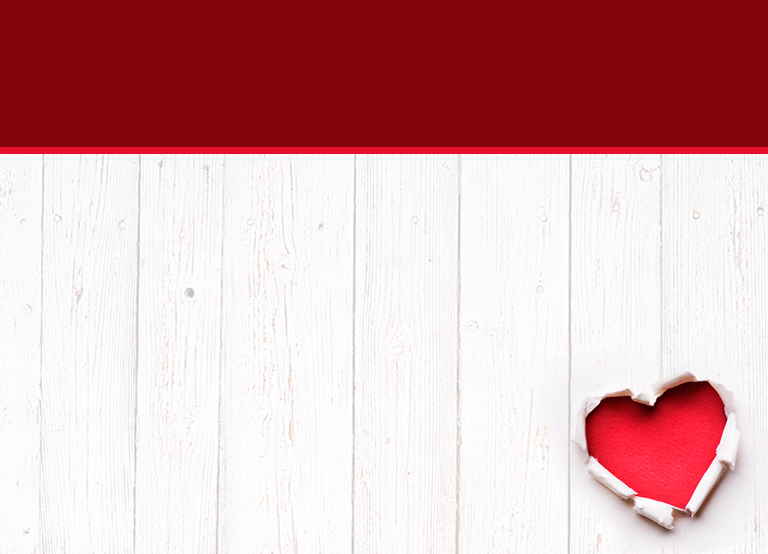 1 JOHN 1:9
And when the Spirit of Truth convicts you of sin, don’t be discouraged but run to the arms of Jesus who promises:

“If we confess our sins,
He is faithful and just to forgive us our sins
and to cleanse us
from all unrighteousness.”
[Speaker Notes: And when the Spirit of Truth convicts you of sin, don’t be discouraged but run to the arms of Jesus who promises that “If we confess our sins, He is faithful and just to forgive us our sins and to cleanse us from all unrighteousness” (1 John 1:9).]